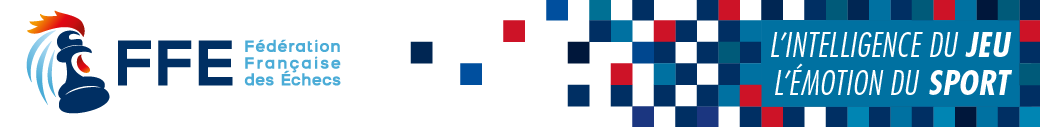 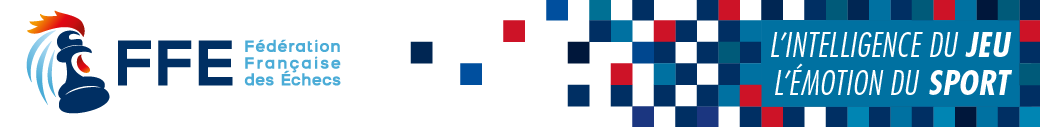 Logo du club
Communiqué de presse – Avril 2024
Le club d’Echecs de [nom du club] fait le bilan du championnat de France d’Echecs jeunes 2024
Le championnat de France d’Echecs jeunes s’est terminé ce dimanche 21 avril après une semaine intense de compétition à Agen.
Réunissant plus de 1700 jeunes passionnés âgés de 8 à 20 ans  venus de  toute  la   France,  cet   événement   organisé   dans un  contexte   d’essor  sans  précédent  de  la pratique des Echecs, a reflété l’engouement croissant pour ce jeu millénaire. Au-delà de l’aspect compétitif, il a été l’occasion pour les jeunes joueurs et joueuses de se rencontrer, d’échanger, et de renforcer les liens au sein de la famille des Echecs française.
Focus sur le club de [nom du club]
Le club de [nom du club] tient à féliciter les [nombre de compétiteurs] jeunes qui étaient engagés dans les différentes catégories d’âges et qui ont montré une détermination et un état d’esprit exemplaire tout au long de la compétition.

Plusieurs d’entres eux ont réalisé de grandes performances en se 
hissant parmi les meilleurs de leurs catégories respectives :
Photo du club en compétition
[Nom du jeune] termine à la [position] place en catégorie [nom de la catégorie]
 …
 …
 …
 …
 …
 …
 …
 …
 …
 …
Vous pourrez télécharger à partir de ce lien [ajouter lien hypertexte] un pack de photos libres de droits, retraçant le parcours des jeunes de [nom du club].
Tous les classements du championnat de France d’Echecs jeunes sont accessibles sur le site de la Fédération Française des Echecs à partir de ce lien [ajouter lien vers le site].
Contact presse : [nom, prénom, adresse mail et numéro de téléphone du contact]
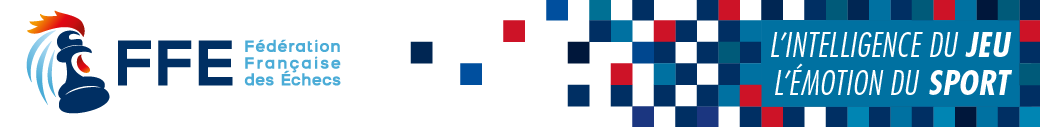 Vous pourrez télécharger à partir de ce lien [ajouter lien hypertexte] un pack de photos libres de droits, retraçant le parcours des jeunes de [nom du club].
Tous les classements du championnat de France d’Echecs jeunes sont accessibles sur le site de la Fédération Française des Echecs à partir de ce lien [ajouter lien vers le site].
Contact presse : [nom, prénom, adresse mail et numéro de téléphone du contact]